May 2018
TGaz Next Generation Positioning May Meeting Agenda
Date: 2018-05-07
Authors:
Slide 1
Jonathan Segev, Intel Corporation
May 2018
IEEE 802.11Task Group AZNext Generation Positioning
Warsaw, Poland
May 6th - 11th, 2018

Chair: Jonathan Segev (Intel Corporation)
Vice-chair: Carlos Aldana (Intel Corporation)
Technical Editor: Chao Chun Wang (MediaTek)
Secretary: Roy Want (Google)
Slide 2
Jonathan Segev, Intel Corporation
May 2018
Abstract
This submission contains the IEEE 802.11 TGaz Next Generation Positioning agenda for the May meeting.
Slide 3
Jonathan Segev, Intel Corporation
May 2018
Logistics
Attendance:
https://imat.ieee.org/attendance
You must register before logging attendance.
You must log attendance during each 2 hour session.
Documentation
https://mentor.ieee.org/802.11/documents
Use “TGaz” folder for documents relating to the TGaz activity.
Slide 4
Jonathan Segev, Intel Corporation
May 2018
Patent Policy
Following 5 slides
Slide 5
Jonathan Segev, Intel Corporation
May 2018
Instructions for the WG Chair
The IEEE-SA strongly recommends that at each WG meeting the chair or a designee:
Show slides #1 through #4 of this presentation
Advise the WG attendees that: 
IEEE’s patent policy is described in Clause 6 of the IEEE-SA Standards Board Bylaws;
Early identification of patent claims which may be essential for the use of standards under development is strongly encouraged; 
There may be Essential Patent Claims of which IEEE is not aware. Additionally, neither IEEE, the WG, nor the WG Chair can ensure the accuracy or completeness of any assurance or whether any such assurance is, in fact, of a Patent Claim that is essential for the use of the standard under development.
Instruct the WG Secretary to record in the minutes of the relevant WG meeting: 
That the foregoing information was provided and that slides 1 through 4 (and this slide 0, if applicable) were shown; 
That the chair or designee provided an opportunity for participants to identify patent claim(s)/patent application claim(s) and/or the holder of patent claim(s)/patent application claim(s) of which the participant is personally aware and that may be essential for the use of that standard 
Any responses that were given, specifically the patent claim(s)/patent application claim(s) and/or the holder of the patent claim(s)/patent application claim(s) that were identified (if any) and by whom.

The WG Chair shall ensure that a request is made to any identified holders of potential essential patent claim(s) to complete and submit a Letter of Assurance.
It is recommended that the WG Chair review the guidance in IEEE-SA Standards Board Operations Manual 6.3.5 and in FAQs 14 and 15 on inclusion of potential Essential Patent Claims by incorporation or by reference. 

	Note: WG includes Working Groups, Task Groups, and other standards-developing committees with a PAR approved by the IEEE-SA Standards Board.
Slide 6
Jonathan Segev, Intel Corporation
May 2018
Participants have a duty to inform the IEEE
Participants shall inform the IEEE (or cause the IEEE to be informed) of the identity of each holder of any potential Essential Patent Claims of which they are personally aware if the claims are owned or controlled by the participant or the entity the participant is from, employed by, or otherwise represents

Participants should inform the IEEE (or cause the IEEE to be informed) of the identity of any other holders of potential Essential Patent Claims

Early identification of holders of potential Essential Patent Claims is encouraged
Slide 7
Jonathan Segev, Intel Corporation
May 2018
Ways to inform IEEE
Cause an LOA to be submitted to the IEEE-SA (patcom@ieee.org); or

Provide the chair of this group with the identity of the holder(s) of any and all such claims as soon as possible; or

Speak up now and respond to this Call for Potentially Essential Patents

If anyone in this meeting is personally aware of the holder of any patent claims that are potentially essential to implementation of the proposed standard(s) under consideration by this group and that are not already the subject of an Accepted Letter of Assurance, please respond at this time by providing relevant information to the WG Chair
Slide 8
Jonathan Segev, Intel Corporation
May 2018
Other guidelines for IEEE WG meetings
All IEEE-SA standards meetings shall be conducted in compliance with all applicable laws, including antitrust and competition laws. 
Don’t discuss the interpretation, validity, or essentiality of patents/patent claims. 
Don’t discuss specific license rates, terms, or conditions.
Relative costs of different technical approaches that include relative costs of patent licensing terms may be discussed in standards development meetings. 
Technical considerations remain the primary focus
Don’t discuss or engage in the fixing of product prices, allocation of customers, or division of sales markets.
Don’t discuss the status or substance of ongoing or threatened litigation.
Don’t be silent if inappropriate topics are discussed … do formally object.
---------------------------------------------------------------   
For more details, see IEEE-SA Standards Board Operations Manual, clause 5.3.10 and Antitrust and Competition Policy: What You Need to Know at http://standards.ieee.org/develop/policies/antitrust.pdf
Slide 9
Jonathan Segev, Intel Corporation
May 2018
Patent-related information
The patent policy and the procedures used to execute that policy are documented in the:
IEEE-SA Standards Board Bylaws (http://standards.ieee.org/develop/policies/bylaws/sect6-7.html#6 ) 
IEEE-SA Standards Board Operations Manual (http://standards.ieee.org/develop/policies/opman/sect6.html#6.3 )

	Material about the patent policy is available at 
	http://standards.ieee.org/about/sasb/patcom/materials.html 


	If you have questions, contact the IEEE-SA Standards Board Patent Committee Administrator at patcom@ieee.org
Slide 10
Jonathan Segev, Intel Corporation
May 2018
Participation in IEEE 802 Meetings
All participation in IEEE 802 Working Group meetings is on an individual basis
•     Participants in the IEEE standards development individual process shall act based on their qualifications and experience. (https://standards.ieee.org/develop/policies/bylaws/sb_bylaws.pdf  section 5.2.1)
•    IEEE 802 Working Group membership is by individual; “Working Group members shall participate in the consensus process in a manner consistent with their professional expert opinion as individuals, and not as organizational representatives”. (http://ieee802.org/PNP/approved/IEEE_802_WG_PandP_v19.pdf section 4.2.1)
You have an obligation to act and vote as an individual and not under the direction of any other individual or group. Your obligation to act and vote as an individual applies in all cases, regardless of any external commitments, agreements, contracts, or orders. 
You shall not direct the actions or votes of any other member of an IEEE 802 Working Group or retaliate against any other member for their actions or votes within IEEE 802 Working Group meetings, see https://standards.ieee.org/develop/policies/bylaws/sb_bylaws.pdf  section 5.2.1.3 and http://ieee802.org/PNP/approved/IEEE_802_WG_PandP_v19.pdf  section 3.4.1, list item x
By participating in IEEE 802 meetings, you accept these requirements.  If you do not agree to these policies then you shall not participate.
Slide 11
Jonathan Segev, Intel Corporation
May 2018
802 Ground rules
Respect … give it, get it
NO product pitches
NO corporate pitches
NO prices
NO restrictive notices – 
Presentations must be openly available
Slide 12
Jonathan Segev, Intel Corporation
May 2018
IEEE-SA policy documents
IEEE Code of Ethics
http://www.ieee.org/about/corporate/governance/p7-8.html 
IEEE Standards Association (IEEE-SA) Affiliation FAQ
http://standards.ieee.org/faqs/affiliation.html 
Antitrust and Competition Policy
http://standards.ieee.org/resources/antitrust-guidelines.pdf  
Letter of Assurance Form
http://standards.ieee.org/develop/policies/bylaws/sect6-7.html#loa 
https://development.standards.ieee.org/myproject/Public//mytools/mob/loa.pdf
IEEE-SA Patent Committee FAQ & Patent slides
http://standards.ieee.org/board/pat/faq.pdf and http://standards.ieee.org/board/pat/pat-slideset.ppt
Slide 13
Jonathan Segev, Intel Corporation
May 2018
Current IEEE-SA Rule documents
The current version of the IEEE-SA Standards Board Bylaws is available at: 
http://standards.ieee.org/develop/policies/bylaws/index.html (HTML version) 
http://standards.ieee.org/develop/policies/bylaws/sb_bylaws.pdf (PDF version) 

The current version of the IEEE-SA Standards Board Operations Manual is available at: 
http://standards.ieee.org/develop/policies/opman/index.html (HTML version) 
http://standards.ieee.org/develop/policies/opman/sb_om.pdf (PDF version)
Slide 14
Jonathan Segev, Intel Corporation
May 2018
TGaz Schedule at a glance
Slide 15
Jonathan Segev, Intel Corporation
May 2018
Agenda for the Week
Patent policy
Agenda setting for the week.
Approve previous meeting minutes (11-18-571).  
Run secretary elections/affirmation vote (special order 2nd timeslot).
Submissions toward amendment text.
Submissions towards SFD text.
Review plan towards achieving draft 1.0 (special order 2nd timeslot).
Technical presentations to inform the TG:
Supportive technical submissions to inform the TG.
Review program status, progress, timelines and upcoming milestones. 
Schedule teleconference times as needed.
Slide 16
Jonathan Segev, Intel Corporation
May 2018
Submission List for the week (1)
Slide 17
Jonathan Segev, Intel Corporation
May 2018
Submission List for the week (2)
Slide 18
Jonathan Segev, Intel Corporation
May 2018
TG Process
Technical material review order:
Review and consider adoption of amendment draft text.
Review and consider adoption of SFD text.
Technical submissions.
High
Low
Slide 19
Jonathan Segev, Intel Corporation
May 2018
Meeting Slot #1
Slide 20
Jonathan Segev, Intel Corporation
May 2018
Meeting Slot # 1 discussion items
Call Meeting to Order (1 min)
Patent Policy and Logistics (9 min)
Last call for Submission (5 min)
Agenda setting and presentation ordering for the week (15 min)
Consider previous meeting minutes for approval (5min)
Consider previous telecons minutes for approval (10min)
Review and of submissions towards draft amendment spec text (as time permits)
Slide 21
Jonathan Segev, Intel Corporation
May 2018
Submission order – Slot #1
Slide 22
Jonathan Segev, Intel Corporation
May 2018
Approval of previous meeting minutes
Document 11-18/0571 “Meeting Minutes March 2018 Session” posted to Mentor on Mar. 13th 2018. 

Motion:
Move to approve document 11-18/0571 r1 as TGaz meeting minutes for the March meeting. 
Moved by: Assaf Kasher
Seconded by: Qinghua Li
Results (Y/N/A): 11/0/1
Motion passes
Slide 23
Jonathan Segev, Intel Corporation
May 2018
Presentations
Slide 24
Jonathan Segev, Intel Corporation
May 2018
Submission 11-18-350
Motion
Move to adopt document 11-18-350r4 to the 802.11az draft and instruct the technical editor to incorporate it in the 802.11az draft amendment text.
Moved: Nehru Bhandaru
Second: Erik Lindskog

Results (Y/N/A): 11/0/1
Motion passes
Slide 25
Jonathan Segev, Intel Corporation
May 2018
Submission 11-18-727
Motion
Move to adopt document 11-18-727r0 to the 802.11az draft and instruct the technical editor to incorporate it in the 802.11az draft amendment text.
Moved: Yongho Seok
Second: Chitto Ghosh
Results (Y/N/A): 9/0/2
Motion passes.
Slide 26
Jonathan Segev, Intel Corporation
May 2018
Submission 11-18-729
Motion
Move to adopt document 11-18-729r1 to the 802.11az draft and instruct the technical editor to incorporate it in the 802.11az draft amendment text.
Moved: Yongho Seok
Second: Qinghua Li 
Results (Y/N/A): 9 / 0 / 2
Motion passes
Slide 27
Jonathan Segev, Intel Corporation
May 2018
Attendance reminder
Slide 28
Jonathan Segev, Intel Corporation
May 2018
Recess
Slide 29
Jonathan Segev, Intel Corporation
May 2018
Meeting Slot #2
Slide 30
Jonathan Segev, Intel Corporation
May 2018
Meeting Slot # 2 discussion items
Call Meeting to Order (1min)
Patent Policy and Logistics (7min)
Agenda Setting (7min)
TG election process and secretary affirmation.
Review TG process towards the Nov. 2018 D1.0 publication and Initial WG ballot.
Presentations to inform the TG (as time permits).
Slide 31
Jonathan Segev, Intel Corporation
May 2018
Submission order – Slot # 2
Slide 32
Jonathan Segev, Intel Corporation
May 2018
TG Leadership
Task Group Chair
The TG Chair shall be appointed by the WG Chair and confirmed by a WG majority approval. The TG Chair is re-affirmed every 2 years: one session after the WG Chair is elected.
 
Task Group Secretary
The TG Secretary shall be appointed by the TG Chair and confirmed by a TG motion that is approved with a minimum 50% majority. The TG Secretary is re-affirmed every 2 years; one session after the WG Chair is elected.
 
Task Group Technical Editor
The TG Technical Editor shall be appointed by the TG Chair and confirmed by a TG majority approval. (no requirement to re-affirm the editor)
Slide 33
Jonathan Segev, Intel Corporation
May 2018
Secretary Affirmation
Motion
We affirm Roy Want (Google) for the TGaz Secretary position.

Moved: Allan Zhu
2nd: Erik Lindskog
Results (Y/N/A): 11/0/0
Motion passes.
Slide 34
Jonathan Segev, Intel Corporation
Notable Milestones
D1.0 – project to Nov. 2018:
Is feature complete.
Initiate ex. IEEE 802.11 MRD development when time comes (pass initial WG ballot). 

D2.0 – currently projected 6 months after D1.0 (May 2019).
Allows interoperability Test-plan development.
Sufficiently stable to allow product development in support of PF activity.
Testplan and product development can feedback to comment collection process to allow clean up.
Slide 35
Jonathan Segev, Intel Corporation
What About P2P Ranging
Infrastructure based FTM:
Available since 2016 for implementation.
No major release to trigger infrastructure refresh (11ac ahead of that 11ax expected publication is roughly 2022 timeframe).
11az make extensive use of 11ax feature set.
FTM is also largely used for P2P such as Wi-Fi Aware:
11az  P2P offers better user experience through accuracy and power as well as new usages through secured ranging.
Assuming 2022 timeframe 11az availability for next gen. P2P usages gives a 4-5 years interval from previous FTM std. release,  however further delay may not be advisable.
Upcoming 11az D1.0 and D2.0 Milestones are Crucial To Meet Both P2P and Infrastructure Targets
Slide 36
Jonathan Segev, Intel Corporation
Risks On The Way To D1.0
D1.0 is of quality worthy of going to Initial WG ballot.
Risks of D1.0 not meeting the quality requirements:
Not passaging the initial WG ballot:
A new WG ballot may only be initiated once comments are addressed. 
Delay the initial WG approval, hence the possibility to present externally e.g. to WFA and initiate WFA MRD development. 
Receiving a large amount of comments due to insufficient quality :
Each received comment require a formal process to be followed: assignment, submission review and resolution.
Will potentially slow down the next stages (either next ballot, or initial ballot). 
What is a large amount of comments – it dependents on the number of active group members (e.g. TGax vs. TGak).
D1.0 quality is a key to meeting program timelines
Slide 37
Jonathan Segev, Intel Corporation
[Speaker Notes: Not much use in going to Initial WG ballot and getting thousands of comments, each require a formal assignment, submission, review, resolution and eventually new draft generation.
The number of comments the TG can handle is also derived of the number of active members in the room ready to contribute i.e. effective effort going into the activity.
A new ballot can only be generated once comments are addressed.]
All Is Not Lost
Known methods to reduce the risk going into D1.0:
Verify D1.0 meet basic requirements by:
Making sure submissions meet the style guide, some examples might be:
Avoid putting normative behavioral text in section 9 (frame formats) preventing the tedious work of reformulating the spec. moving large normative text to the applicable sections and overall spec readability.
Figures are in Visio format and meet style requirements.
Make sure all required sections exists and are properly developed, e.g. PICS and MIBs, Annex G…
Make sure drafts are available for reference and review by committee  members.
Slide 38
Jonathan Segev, Intel Corporation
All Is Not Lost (con.)
Known methods to reduce the risk going into D1.0:
Do an internal (informal) comment collection and resolution:
Process followed by 11ax, 11ay, 11ba…
Avoid slow(ish) and highly procedural formal comment resolution process for most basic comments.
Allow early identification of bugs and/or missing functionality – avoid overhead associated with reopening/revisiting of dysfunctional or incomplete mechanisms.
Slide 39
Jonathan Segev, Intel Corporation
[Speaker Notes: PICS – Protocol Implementation Conformance Statement]
Proposed Plan
Review/verify draft meets the 802.11 style guide (missing parts, naming conventions, normative and descriptive sections). 
Perform internal comment collection coming out of July 2018 meeting.
Perform internal comment resolution during the Sep. and possibly Nov. meeting (reject any remaining comments).
Go to Initial WG ballot coming out of Nov. 2018.
Consequence is SFD freeze going out of the July meeting.
Slide 40
Jonathan Segev, Intel Corporation
May 2018
Review Of Plans Towards D1.0 Approval
Motion 
We commit to the process depicted in slide 40 of submission 11-18/0596r04.

Moved: Assaf Kasher
Second: Chitto Ghosh
Results (Y/N/A): 15/0/0
Motion passes
Slide 41
Jonathan Segev, Intel Corporation
May 2018
Presentations
Slide 42
Jonathan Segev, Intel Corporation
May 2018
Submission 11-18-812
Motion
Move to adopt document 11-18-812r1 to the 802.11az draft and instruct the technical editor to incorporate it in the 802.11az draft amendment text.

Moved: Alecsander Eitan
Second: Yongho Seok
Results (Y/N/A): 11/0/0
Motion passes
Slide 43
Jonathan Segev, Intel Corporation
May 2018
Submission 11-18-728
Motion
Move to adopt document 11-18-728r1 to the 802.11az draft and instruct the technical editor to incorporate it in the 802.11az draft amendment text.

Moved: Yongho Seok
Second: Qinghua Li
Results (Y/N/A): 12/0/0
Motion passes
Slide 44
Jonathan Segev, Intel Corporation
May 2018
Submission 11-18-925
Motion
Move to adopt document 11-18-925r1 to the 802.11az draft and instruct the technical editor to incorporate it in the 802.11az draft amendment text.

Moved: Qinghua Li
Second: Yongho Seok
Results (Y/N/A): 11/0/0
Motion passes
Slide 45
Jonathan Segev, Intel Corporation
May 2018
Submission 11-18-928
Strawpoll
We support using the ‘HEz Uplink Sounding for Passive Location’ Trigger Frame SubType, as depicted in slide 3 of submission 11-18-928r0, for UL sounding trigger frame in the HEz ranging sequence for passive location support.
 
Y:  11		N:	0		A:  1
Slide 46
Jonathan Segev, Intel Corporation
May 2018
Submission 11-18-928
Motion
Move to adopt the following SFD text to the SFD document and instruct the SFD editor to incorporate it under section 5 (Scalability aspects of the positioning protocol) and grant editorial license to the editor. 
“The sub-type for the UL sounding TF in the Passive HEz sequence shall be ‘HEz Uplink Sounding for Passive Location’, as depicted in slide 3 of submission 11-18-928r0.”
Move: Erik Lindskog
Second: Assaf Kasher
Results (Y/N/A): 10/0/1
Motion passes
Slide 47
Jonathan Segev, Intel Corporation
May 2018
Reminder to do attendance
Slide 48
Jonathan Segev, Intel Corporation
May 2018
Recess
Slide 49
Jonathan Segev, Intel Corporation
May 2018
Meeting Slot #3
Slide 50
Jonathan Segev, Intel Corporation
May 2018
Meeting Slot # 3 discussion items
Call Meeting to Order (1min)
Patent Policy and Logistics (7min)
Agenda Setting (7min)
Presentations to inform the TG (as time permits).
Slide 51
Jonathan Segev, Intel Corporation
May 2018
Submission order – Slot #3
Slide 52
Jonathan Segev, Intel Corporation
May 2018
Presentations
Slide 53
Jonathan Segev, Intel Corporation
May 2018
Submission 11-18-928
Strawpoll
We support having the UL NDP in HEz ranging for support of passive location to be of the type HE NDP PPDU.
 Results (Y/N/A): 8/0/3
Slide 54
Jonathan Segev, Intel Corporation
May 2018
Submission 11-18-928
Motion
Move to adopt the following requirement for Passive Location operation, instruct the SFD editor to incorporate it in the SFD under section 5 (Scalability aspects of the positioning protocol) and grant editorial license to the editor. 
The UL NDP in HEz ranging for support of passive location shall be of the HE NDP PPDU type.

Moved: Erik Lindskog
Second:  Yongho Seok
Results (Y/N/A): 8/0/1
Motion passes
Slide 55
Jonathan Segev, Intel Corporation
May 2018
Submission 11-18-928
Strawpoll
We agree that for Passive Location to have two broadcast frames for broadcasting of information such as LCI, MAC address tables and measurement results of the current round (N) or the last round (N-1):
•	The first frame to contain information known early by the Responder, e.g. LCI info, MAC address tables and DL measurement results.
•	The second frame to contain information available late in the opportunity, e.g. the UL measurement results
 
Results (Y/N/A): 9/0/2
Slide 56
Jonathan Segev, Intel Corporation
May 2018
Submission 11-18-928 - Motion
Move to adopt the following requirements for Passive Location operation, instruct the SFD editor to incorporate it in the SFD under section 5 (Scalability aspects of the positioning protocol) and grant editorial license to the editor:
“The Passive Location HEz sequence shall have two broadcast frames as depicted in the figure below for broadcasting of information such as LCI, MAC address tables and measurement results of the current round (N) or the last round (N-1):
•	The first frame to contain information known early by the Responder, e.g. LCI info, MAC address tables and DL measurement results.
•	The second frame to contain information available late in the opportunity, e.g. the UL measurement results”


Moved: Ganesh Venkatesan 
Second: Assaf Kasher
Results: (Y/N/A): 7/0/1
Motion passes
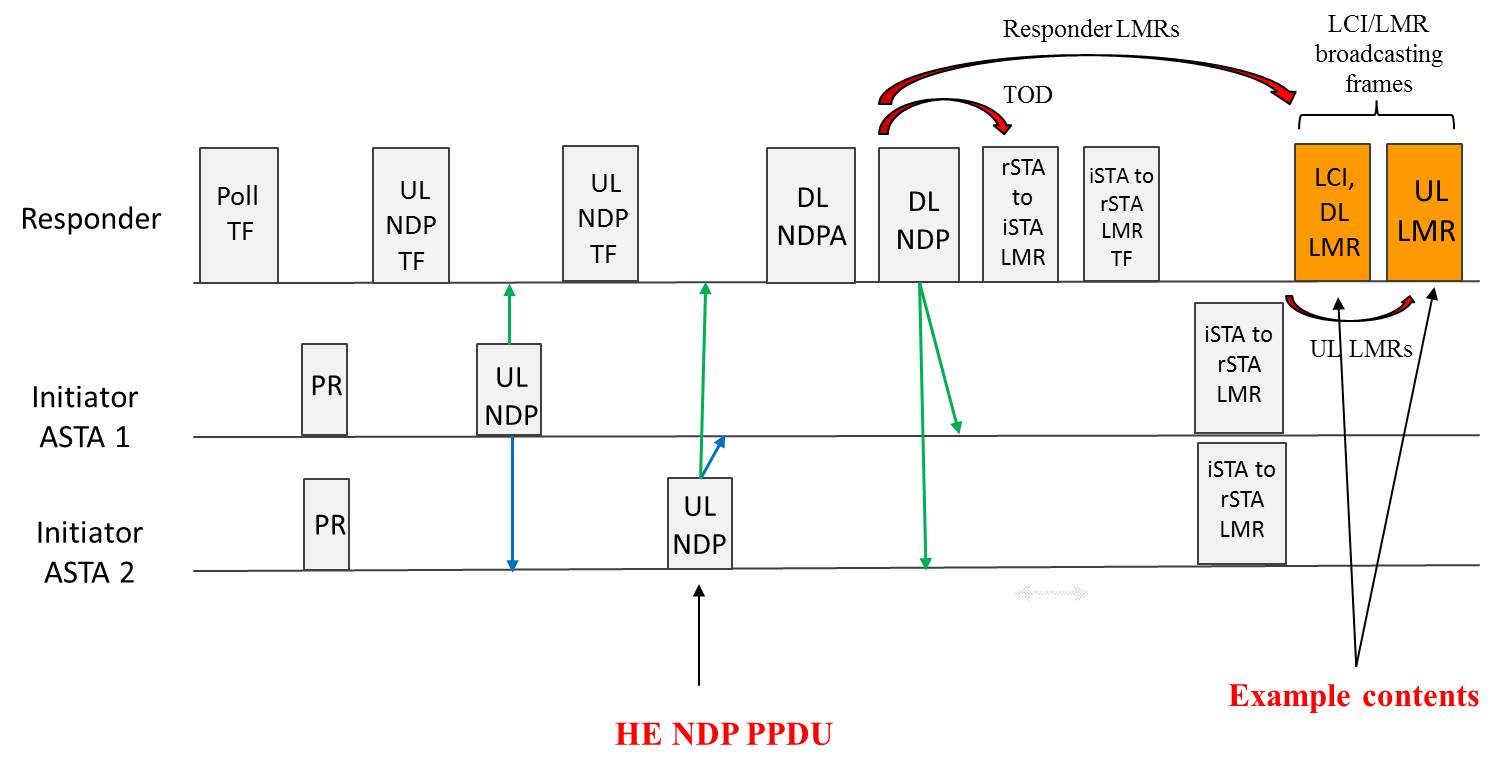 Slide 57
Jonathan Segev, Intel Corporation
May 2018
Submissions 11-18-855
Strawpoll
Do you support the following behavior:
An RSTA advertises Availability Window information/schedule in advertisement Management frames.
The advertisement includes an indication of whether the RSTA can accept proposals for an Availability Window schedule from the ISTA that is different from the advertised ones.

Results (Y/N/A): 7/0/2
Slide 58
Jonathan Segev, Intel Corporation
May 2018
Submissions 11-18-855
Motion:
Move to adopt the following requirements for HEz Measurement exchanges, instruct the SFD editor to incorporate it in the SFD under section 3.2  (Protocol Description) and grant editorial license to the editor:
“An RSTA shall advertise Availability Window schedule in advertisement Management frames. The advertisement includes an indication of whether the RSTA can accept proposals for an Availability Window schedule from the ISTA that is different from the advertised ones.”
Moved: Ganesh Venkatesan
Second: Assaf Kasher
Results (Y/N/A): 8/0/1 
Motion passes
Slide 59
Jonathan Segev, Intel Corporation
May 2018
Submissions 11-18-855
Strawpoll
Do you support the following behavior:
“In the IFTMR:
The ISTA shall request an RSTA for an availability window schedule by specifying a subset of preferred Availability windows from the RSTA’s advertised Availability windows set.
An ISTA may also indicate ‘Any Window Assignment Is Acceptable’.”

Results (Y/N/A): 8/0/2
Slide 60
Jonathan Segev, Intel Corporation
May 2018
Submissions 11-18-855
Motion
Move to adopt the following requirements for HEz Measurement exchange, instruct the SFD editor to incorporate it in the SFD under section 3.2.1 (Protocol Negotiation) and grant editorial license to the editor:
“In the IFTMR:
The ISTA shall request an RSTA for an availability window schedule by specifying a subset of preferred Availability windows from the RSTA’s advertised Availability windows set.
An ISTA may also indicate ‘Any Window Assignment Is Acceptable’.”

Moved: Ganesh Venkatesan
Second: Chitto Ghosh
Results (Y/N/A): 8 / 0 / 0
Motion passes
Slide 61
Jonathan Segev, Intel Corporation
May 2018
Submission 11-18-893
Strawpoll
Do you support that in HEz ranging associated and/or unassociated STAs should only use BSS Color announced by AP for HEz transmissions and receptions?
Results (Y/N/A):
Slide 62
Jonathan Segev, Intel Corporation
May 2018
Submission 11-18-893
Strawpoll
Do you support that in HEz ranging associated and/or unassociated STAs should only use BSS Color announced by AP for HEz transmissions and receptions?
Results (Y/N/A): 7/0/3
Slide 63
Jonathan Segev, Intel Corporation
May 2018
Submission 11-18-893
Motion
Move to adopt the following requirements for HEz Measurement exchange, instruct the SFD editor to incorporate it in the SFD under section 3.2.3 (HEz Measurement Exchange) and grant editorial license to the editor:

“Associated and unassociated STAs shall only use BSS Color announced by AP for HEz measurement exchange.”
Moved: Yongho Seok
Second: Qinghua Li
Results (Y/N/A): 6/0/3
Motion passes.
Slide 64
Jonathan Segev, Intel Corporation
May 2018
Slide 65
Jonathan Segev, Intel Corporation
May 2018
Reminder to do attendance
Slide 66
Jonathan Segev, Intel Corporation
May 2018
Recess
Slide 67
Jonathan Segev, Intel Corporation
May 2018
Meeting Slot #4
Slide 68
Jonathan Segev, Intel Corporation
May 2018
Meeting Slot # 4 discussion items
Call Meeting to Order (1min)
Patent Policy and Logistics (7min)
Agenda Setting (7min)
Presentations to inform the TG (as time permits).
Slide 69
Jonathan Segev, Intel Corporation
May 2018
Submission order – Slot #4
Slide 70
Jonathan Segev, Intel Corporation
May 2018
Presentations
Slide 71
Jonathan Segev, Intel Corporation
May 2018
Reminder to do attendance
Slide 72
Jonathan Segev, Intel Corporation
May 2018
Recess
Slide 73
Jonathan Segev, Intel Corporation
May 2018
Meeting Slot #5
Slide 74
Jonathan Segev, Intel Corporation
May 2018
Meeting Slot # 5 discussion items
Call Meeting to Order (1min)
Patent Policy and Logistics (5min)
Agenda Setting (4min)
Presentations to inform the TG (as needed)
Review TG timelines (10 min – special order)
Set goals for Mar. meeting (5min – special order)
Set teleconference times (5min – special order)
Slide 75
Jonathan Segev, Intel Corporation
May 2018
Submission order – Slot #5
Slide 76
Jonathan Segev, Intel Corporation
May 2018
Presentations
Slide 77
Jonathan Segev, Intel Corporation
May 2018
Current Previous Timelines
.11azDraft 0.1March 2018
2015
2016
2018
2017
2019
2020
2021
.11az requirement freeze
5-2017
.11az Final
3-2021
.11az SFD 
11-2016
SG 
Formation
1-15
TG formation 
9-15
.11azDraft 2.05-2019
.11azDraft 1.011-2018
11/15-5/17
5/15-11/15
UCD
FRD
MU mode sequence
MU mode
Resource all.
SU sequence
Capability ex. and negotiation
9/16-5/18
11az SFD
5/17-3/21
Amendment text
Range Accuracy
Coverage in <6Ghz
FRD
FRD Freeze
SFD Freeze
SFD
Threat model
FRD
Security
associated 
neg.
PHY waveform
Unassociated neg.
SFD
FRD
60Ghz
SFD
Scalability
FRD
SFD
Angular in
 <6Ghz
FRD
SFD
Slide 78
Jonathan Segev, Intel Corporation
May 2018
Current Approved Timelines
2015
2016
2018
2017
2019
2020
2021
SFD
Final
.11az requirement freeze
5-2017
.11az Final
3-2021
.11az SFD 
11-2016
SG 
Formation
1-15
TG formation 
9-15
.11azD0.1Mar. 18
.11azDraft 2.05-2019
Inter.
comment
collection
D1.0
Nov. 18
11/15-5/17
5/15-11/15
UCD
FRD
MU mode sequence
MU mode
Resource all.
SU sequence
Capability ex. and negotiation
11az SFD
9/16-5/18
5/17-3/21
Amendment text
Range Accuracy
Coverage in <6Ghz
FRD
FRD Freeze
SFD Freeze
SFD
Threat model
FRD
Security
associated 
neg.
PHY waveform
Unassociated neg.
SFD
FRD
60Ghz
SFD
Scalability
FRD
SFD
Slide 79
Jonathan Segev, Intel Corporation
May 2018
Plan Between Now and Initial WG Ballot
Slide 80
Jonathan Segev, Intel Corporation
May 2018
May Meeting Achievements
Slide 81
Jonathan Segev, Intel Corporation
May 2018
July Meeting Goals
Slide 82
Jonathan Segev, Intel Corporation
May 2018
Motion – approval of July meeting Goals
We commit for the July meeting goals as the TG Plan Of Record.

Moved:
2nd:
Results (Y/N/A):
Slide 83
Jonathan Segev, Intel Corporation
May 2018
Teleconference Schedule
??? (Wed.) 11:00AM ET for 1hr. 
Do we need additional calls?
Slide 84
Jonathan Segev, Intel Corporation
May 2018
Reminder to do attendance
Slide 85
Jonathan Segev, Intel Corporation
May 2018
AOB?
Slide 86
Jonathan Segev, Intel Corporation
May 2018
Adjourn
Thank you
Slide 87
Jonathan Segev, Intel Corporation
May 2018
Backup
Slide 88
Jonathan Segev, Intel Corporation
May 2018
Approval of Telecon Minutes
Document 11-16/xxxr0 “TGaz teleconference minutes - February 17th, 2016” posted to Mentor ???.

Motion:
To approve document 11-16/267r0 as TG minutes for the Feb. 17th teleconference. 

Moved by:  
Seconded by:
Results (Y/N/A):
Slide 89
Jonathan Segev, Intel Corporation
May 2018
Motion to Adopt Text to SFD/FRD
Move to adopt the set of functional/spec framework requirements listed in slide #XYZ and instruct the FRD/SFD??? editor to include it in the TGaz FRD/SFD under the sub-section ????? for the .11az protocol . 

Moved: XXX
Seconded: YYY
Result: x/y/z
Slide 90
Jonathan Segev, Intel Corporation
May 2018
Motion to Release Liaison to WG
Motion
Approve document 11-16-1535-01-00az-response-to-RAN4-liaison-on-RTT-accuracy.doc as the IEEE 802.11 response to 3GPP RAN 4 request for RTT accuracy and grant the 802.11 chair editorial license. 

Moved:
2nd:
Slide 91
Jonathan Segev, Intel Corporation
May 2018
Motion – Approve PAR Change
Motion: 
Believing that the PAR contained in the document referenced below meets IEEE-SA guidelines,
Request that the PAR contained in <document-reference> be posted to the IEEE 802 Executive Committee (EC) agenda for WG 802 preview and EC approval to submit to NesCom.
 
[Moved by <name> on behalf of <group>
<group> vote: 
Moved: <name>,  Seconded: <name>, Result: y-n-a]
Slide 92
Jonathan Segev, Intel Corporation
May 2018
Motion – Approve CSD Change
Believing that the CSD contained in the document referenced below meets IEEE 802 guidelines,
Request that the CSD contained in <document-reference> be posted to the IEEE 802 Executive Committee (EC) agenda for WG 802 preview and EC approval.
 
[Moved by <name> on behalf of <group>
<group> vote: 
Moved: <name>,  Seconded: <name>, Result: y-n-a]
Slide 93
Jonathan Segev, Intel Corporation
May 2018
802.11 Template Instructions 1/4
To properly identify your PowerPoint presentation as an IEEE 802.11 Submission there are 7 steps that you must complete, and 12 data fields that you must fill in.
Step 1. Obtain a document number (has the form yy/xxxx).
Step 2. Title slide: Fill in the presentation subject title text, the full date (in ISO 8601 format of YYYY-MM-DD), and the complete author(s) details (a total of 3 data fields).
Step 3. Abstract slide: Fill in the abstract text.
Step 4. Press “Office” button, Prepare / Properties.  Fill in the 2 data fields:
Author field = first author's name
Title field = Title of presentation
Slide 94
Jonathan Segev, Intel Corporation
May 2018
802.11 Template Instructions 2/4
Step 5. Menu select View, Master, Slide Master, select the top master page (theme slide master).  Place the document designator in the right hand side of the header.
Document designator example "doc.: IEEE 802.11-04/9876r0"      , or 
                                                  "doc.: IEEE 802.11-04/9876r2"
Step 6. Menu select Insert, Header and Footer (5 data fields):
Slide tab:
Date & Time, Fixed =  venue date (as Month Year, e.g. January 2005)
Footer = first author, company
Notes tab:
Data and time, Fixed = venue date (as Month Year, e.g. January 2005)
Header = document designator (e.g. “doc.: IEEE 802.11-04/9876r0”)
Footer = first author, company
Click "Apply to all".
Step 7. Delete the four template instruction slides.
Slide 95
Jonathan Segev, Intel Corporation
May 2018
802.11 Template Instructions 3/4
PowerPoint Submission Preparation Summary:
Things to do:	7
Fields to fill in:	12
Slide 96
Jonathan Segev, Intel Corporation
May 2018
802.11 Template Instructions 4/4Recommendations
a) Always create a new presentation using the template, rather than using someone else's presentation.
b) For quick and easy creation of new 802.11 submissions, place the 802.11 template files in the template folder area on your computer.  Typical locations are:
c:\Program Files\Microsoft Office\Templates\802.11,        or
c:\Documents and Settings\User Name\Application Data\Microsoft\Templates\802.11
To create a new submission from within PowerPoint, menu select File, New, then select the appropriate 802.11 template file.
c) When you update or revise your presentation, remember to check all 6 fields in steps 5 and 6 for the correct values.
rev: 2010-03-01
Slide 97
Jonathan Segev, Intel Corporation
May 2018
[begin placing presentation body text here]
Slide 98
Jonathan Segev, Intel Corporation
May 2018
Slide 99
Jonathan Segev, Intel Corporation
May 2018
References
Slide 100
Jonathan Segev, Intel Corporation